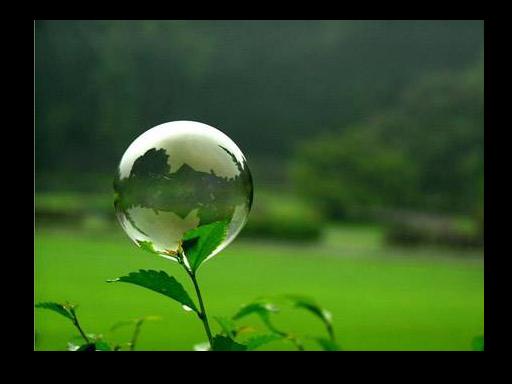 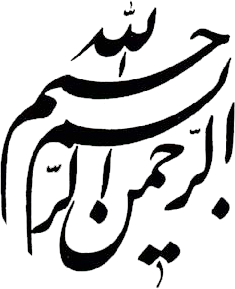 مهندس سيد رضا غلامي
معاون فنی بهداشت محیط
مركز سلامت محيط و كار 
MPH ٫ MSPH
کرج بهار1391
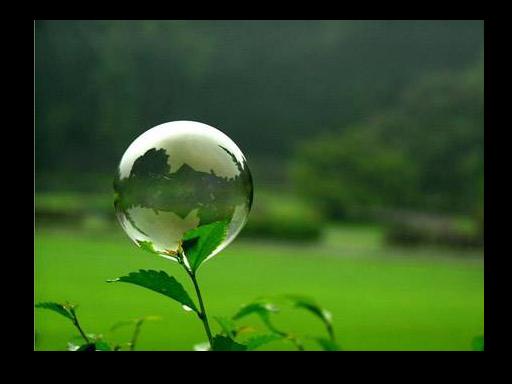 مدیریت بهداشت محیط درکنترل بیماریهای مرتبط با آب وغذابااولویت بیماریهای روده ای
مقدمه :
پديده جهاني شدن و افزايش مسافرتها و توسعه گردشگري و همچنين افزايش مصرف آب ومواد غذایی در خارج از منزل در جوامع مختلف بيماريهاي منتقله از آب وغذا را به عنوان يك مشكل بهداشتي جهاني مطرح كرده است. به عنوان مثال در آمريكا سالانه 76 ميليون مورد بيماري منتقله از غذا با 325000 نفر بستري و 5200 مورد مرگ گزارش مي شود كه هزينه صرف شده براي كنترل آن بيش از 17 ميليارد دلار تخمين زده مي شود.
ادامه مقدمه :
نكته مهم ديگر اين است كه بيماري هاي اسهالي ناشي از آلودگي هاي آب وموادغذايي معمولاً در 24 تا 48 ساعت بدون هيچگونه مداخله پزشكي بهبود مي يابند و معمولاً تشخيص داده نشده و گزارش نمي شوند .
به منظوركنترل آثار زيان بار بيماريهاي منتقله از آب وغذا در جهان در دهه هاي گذشته اقدامات بسيار موثري
انجام شده كه از آن جمله برقراري مقررات بين المللي سلامت غذا در جهان يا مقررات CODEX است كه رعايت آن توصيه شده است. 
در کشورهای جهان سوم حدود 80 درصد کل بیماریها و 33 درصد کل مرگ و میرها ناشی از مصرف آب و غذای آلوده می باشد .
6
بهداشت محيط و بيماريهاي مرتبط واگیردار :
بهداشت محيط : كنترل كليه عوامل محيطي كه به نحوي با سلامتي انسان مرتبط مي باشد را بهداشت محيط مي گويند.
بهداشت محیط سدي است در مقابل بيماريهاي واگيردار از جمله بيماريهاي مرتبط با آب وغذا 
در انتقال بيماري سه فاكتور مهم نقش اساسي دارند . :
عامل بيماري
محيط مناسب
ميزبان
7
از طرفي فعاليت هاي بهداشت محيطي يك خطر جدي براي قطع اين سيكل بوده يعني محيط را براي انتقال مسدود مي نمايد .پس دقت عمل در كنترل بهداشتي و نظارت مستمر از اهميت بالائي برخوردار است .
محيط مناسب
درجه حرارت 
PH
رطوبت
عامل بيماري
ميزبان
اقدامات بهداشت محيطي
8
اهداف :
برقراری نظام مراقبت بهداشت محیطی
هماهنگی ومشارکت برون بخشی ودرون بخشی
آموزش (مردم , مسئولین , همکاران , گروههای خاص و...)
مدیریت پشتیبانی
بنابراین جهت کنترل کلیه بیماریهای مرتبط نیازمند یک مدیریت قوی همراه یک نظام مراقبت فعال می باشد.
نظام مراقبت(Surveillance) : فرآيند سيستماتيك جمع آوري ، آناليز و تفسير داده هايي كه اساساً جهت برنامه ريزي ،‌ اجرا و پايش فعاليت هاي بهداشتي و انتشار به موقع اطلاعات جهت رفتارها و فعاليت هاي بهداشتي مي باشد .
برقراری نظام مراقبت محیطی :
ثبت کلیه کنترل های عوامل محیطی
ارائه گزارش مستمر (روزانه ویا بعضاًساعتی)
تطبیق موارد کنترل عوامل محیطی با موارد بروزبیماریهای مرتبط به صورت روزانه
مستندسازی
اقدامات کنترلی مرتبط درسه مرحله بایدمدیریت شود :
1- قبل ازبروزاپیدمی
 2- درزمان بروز 
3-بعدازبروز
اقدامات مرتبط:
اقدامات قبل از بروزاپیدمی :
آمادگی 
شناسایی نقاط بحرانی
داشتن برنامه کنترلی
ادامه اقدامات مرتبط:
اقدامات کنترلی دراپیدمی :
بعدازاطمینان ازطغیان،حضورفعال درتیم کنترل طغیان 
ارزیابی اولیه 
ابلاغ دستورالعمل تشديد فعاليت ها 
كنترل و بازرسي بهداشتي مضاعف كليه مراكز و اماكن تهيه و طبخ مواد غذايي
هماهنگي با دستگاههاي برون بخشي در راستاي كنترل بيماري
ادامه اقدامات کنترلی مرتبط :
محدود نمودن فعاليت افراد بيمار در امر تهيه و طبخ مواد غذايي
جلو گيري از عرضه مواد غذايي مشكوك به آلودگي از جمله سالاد
جلو گيري از فعاليت دستفروشان دوره گرد مواد غذايي آماده به مصرف
اطلاع رساني عمومي از طريق رسانه هاي عمومي به منظور  رعايت مسائل بهداشتی
ادامه اقدامات مرتبط :
ارائه آموزشهاي لازم به متصديان و كارگران شاغل در مراكز و اماكن
نمونه برداري مستمر از غذاهاوآب در معرض خطر
كنترل رستورانهاو بوفه هاي مراكز آموزشي از جمله مدارس ، دانشگاهها وحوزه هاي علميه و مركز نظامي و انتظامي
کنترل مستمرشبکه های آبرسانی
کنترل مستمر عوامل محیطی
مستند سازی
ادامه اقدامات مرتبط :
تشديدكنترل و بازرسي بهداشتي از مراكز بهداشتي و درماني از جمله بيمارستانها
ارائه گزارش مستمر و هدايت شده به مافوق و انجام هماهنگي درون بخشي
  اقدامات بعد از بروز:
آنالیز داده ها
درس آموختن از گذشته
برگشت فعالیت ها به حالت عادی
انتظارات :
هماهنگی اولیه جهت تشکیل تیم بررسی طغیان
اطلاع رسانی درصورت بروزاولین موردبیماری
بررسی مشترک درقالب تیم بررسی (حداقل دونفراصلی تیم (بهداشت محیط وبیماریها))
تکمیل فرم های بررسی بصورت مشترک
ارائه گزارش مشترک 
انجام قدامات باتوجه به تکالیف مرتبط
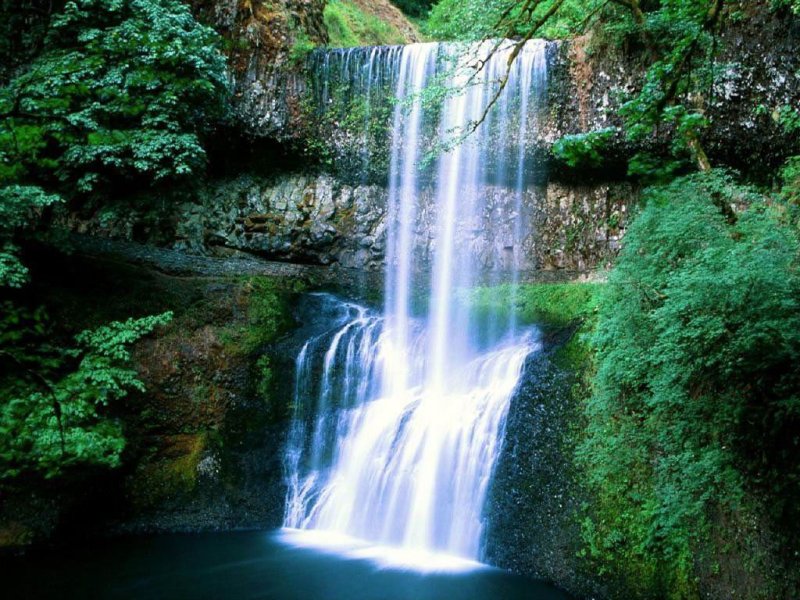 باتشکر ازتوجه شما